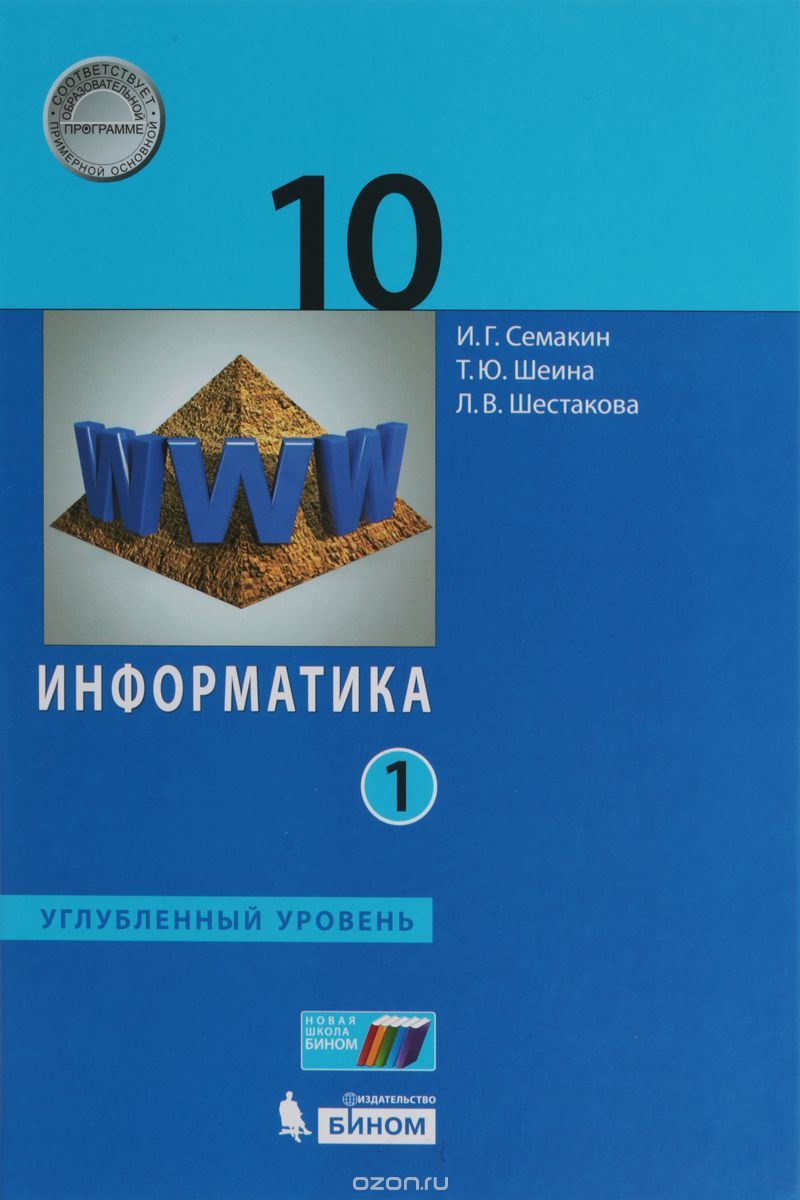 Структура электронной таблицы и типы данных
Информационные технологии
Информатика
10 класс
Углубленный уровень
Табличный процессор
прикладная программа, для организации табличных вычислений.
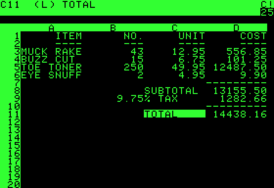 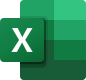 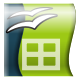 VisiCalc
1978
Excel
1985
OpenOffice.org Calc
2002
Структура
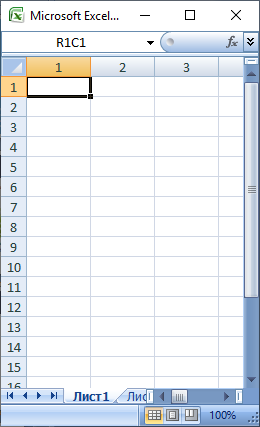 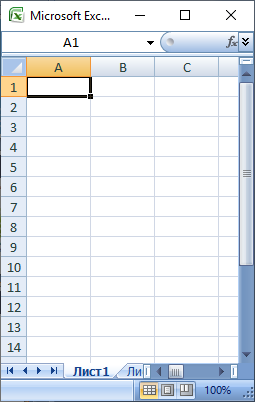 Типы данных
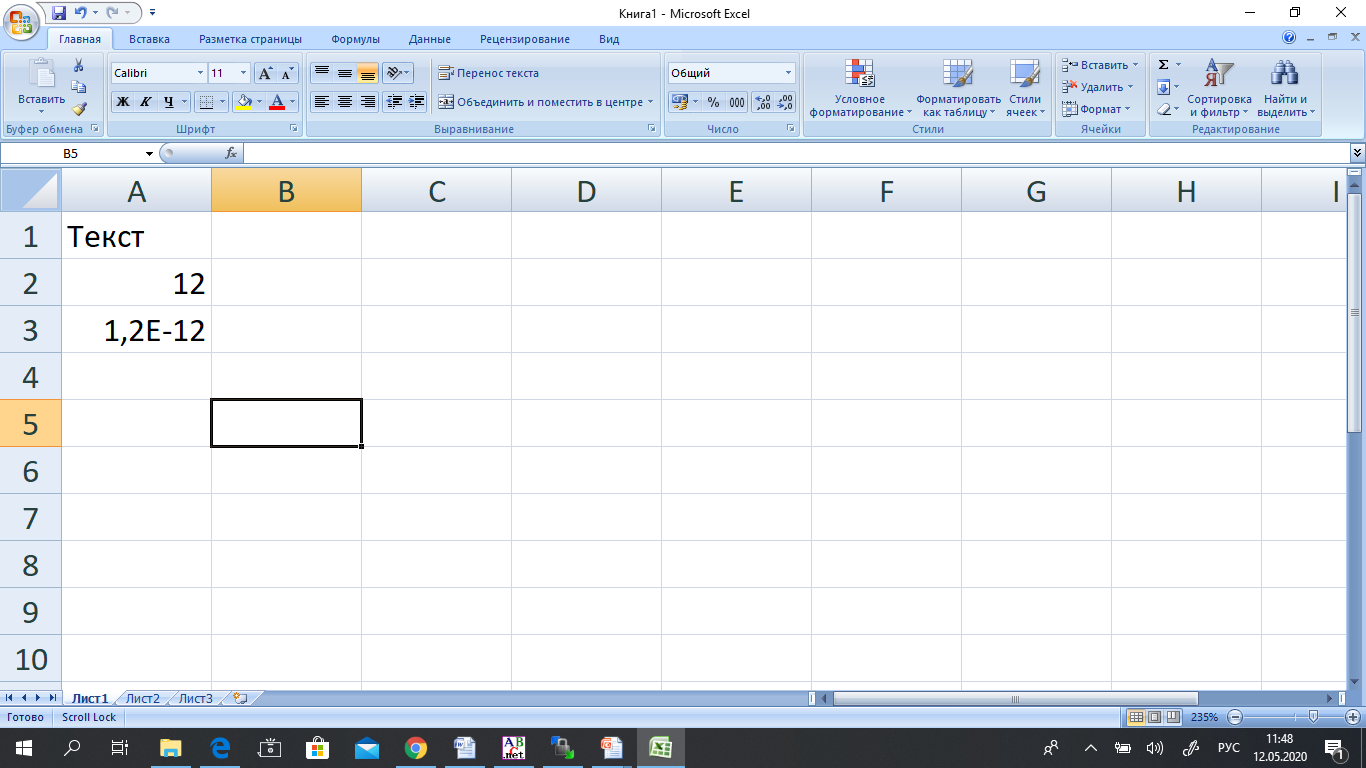 Формула
это выражение, начинающееся со знака равенства и состоящее из числовых величин, адресов ячеек, функций, имен, которые соединены знаками арифметических операций.
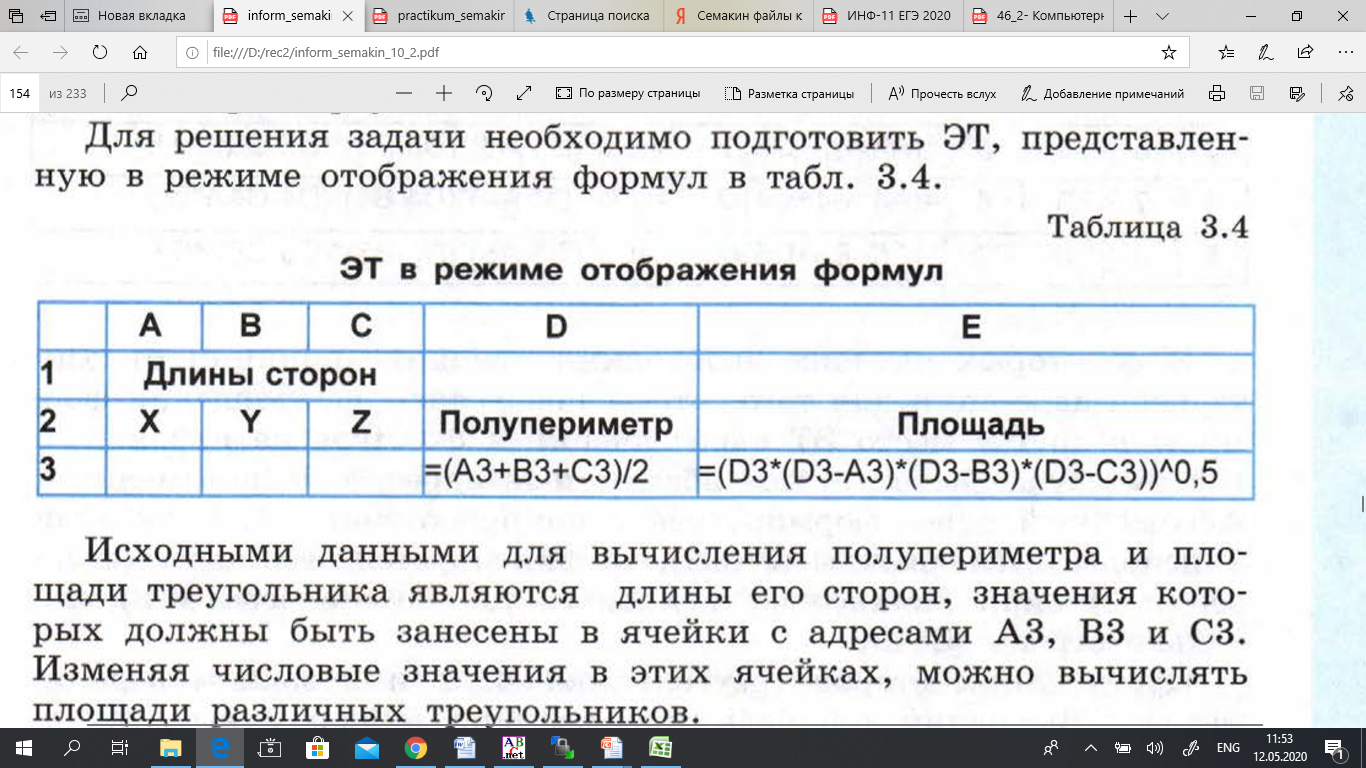 Адресация
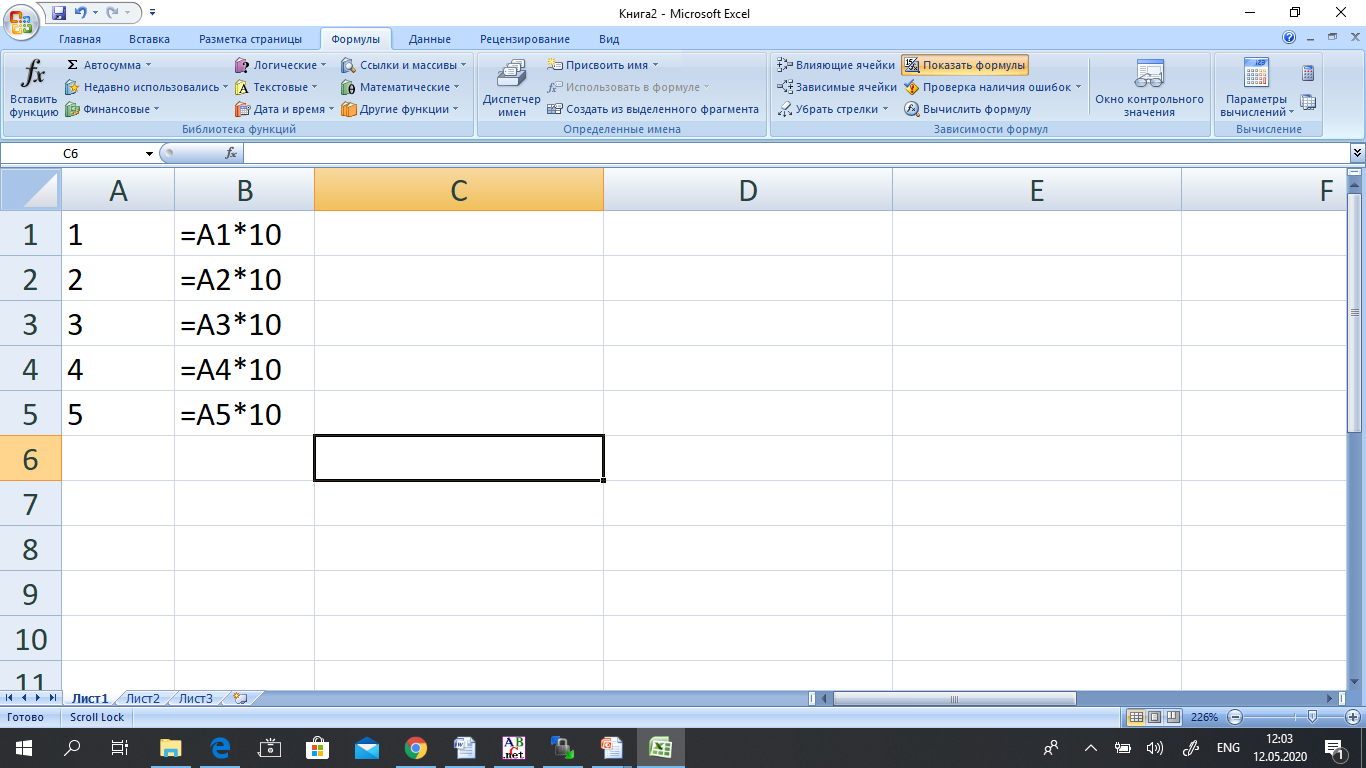 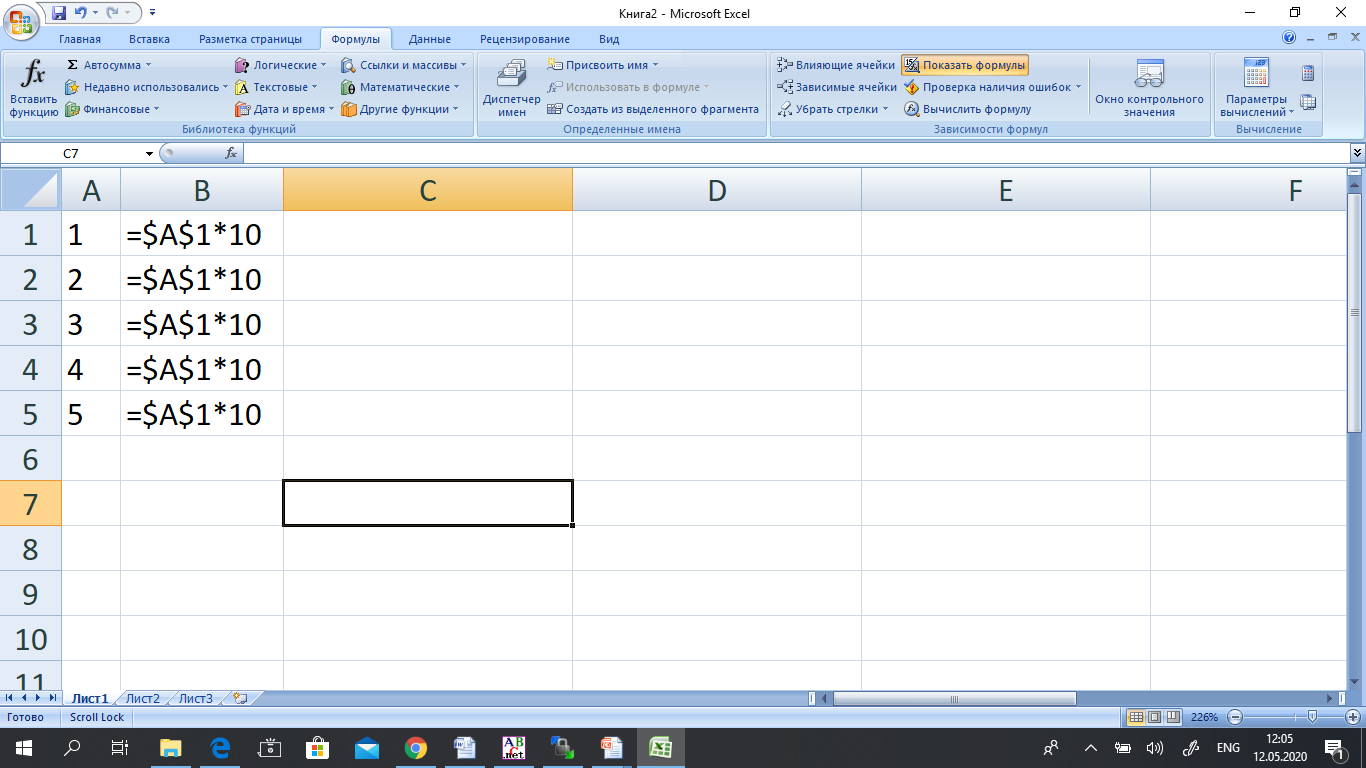